Formation of TOURISM CLUB @ SLITHM
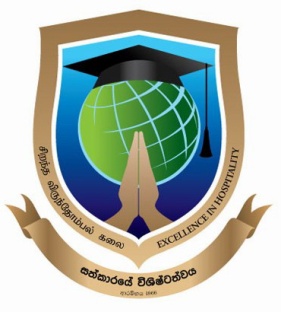 Sri Lanka Institute of Tourism & Hotel Management
1
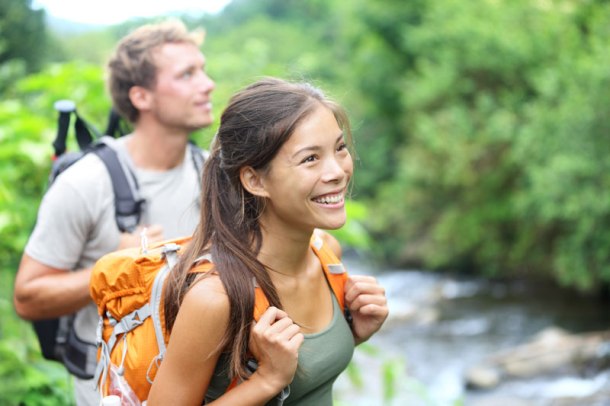 Yes…..we will make a difference in Tourism and Hospitality…..
2
Why a Tourism Club?
To promote and facilitate in establishing a positive travel culture and tourism education among youth, students & employees which leads to a sustainable & responsible tourism approach in Sri Lanka.
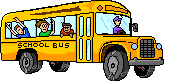 3
Theme: “Learn to Travel – Travel to Learn”Objectives
Explore and appreciate the cultural & natural heritage of Sri Lanka

Foster friendship & mutual understanding among the members of different Provinces and clubs

Knowledge improvement of tourism ,It’s benefits and potential adverse effects
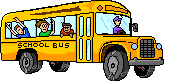 4
Identify future entrepreneur opportunities in tourism industry & it’s benefits for all
 Assist in making the tourism conducive 
	environment for all
To Implement and practice UNWTO -“Tourism Code of Ethics”
Establish a positive and responsible travel culture with in the Institution/country
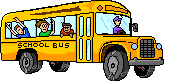 5
Key Segments in Tourism Club
1. EDUCATION & EXPLORATION
2. AWARENESS
3.CAREER DEVELOPMENT
4. NETWORK & PARTNERSHIPS
5. CSR & Sustainability
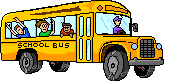 6
1. EDUCATION/EXPLORATION
Tourism and Hospitality education and exploration of surrounded natural and cultural wonders

Workshops and seminars on Tourism and Hospitality
Field visits to natural and cultural tourism attractions 
Launching of  educational publications
Conducting relevant researches 
Maintaining attractive notice boards 
Organizing Tourism quizzes, Painting, photography and  essay competitions etc.
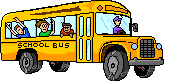 7
2. AWARENESS
Make aware people on value  of tourism, its significance, future opportunities  &  encourage youth to select their future career in  tourism and hospitality sector 

 Conduct tourism and hospitality awareness raising campaigns and exhibitions
Focused groups: Schools, community groups, youth, parents etc.
Commemorate and celebrate “ World Tourism Day” on 27th September annually
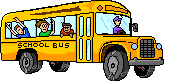 8
3. CAREER DEVELOPMENT
Uplifting the standards & skills of existing youth in tourism and hospitality and developing new entrepreneurs for the sector

“Career Days/ Career Fairs”
Junior Chef /Culinary/Mock-tail competitions 
Seminars on personal and professional 
	development, leadership, grooming,
	 team work etc. 
Linking with scholarship schemes 
Linking with entrepreneurship development 
	programs
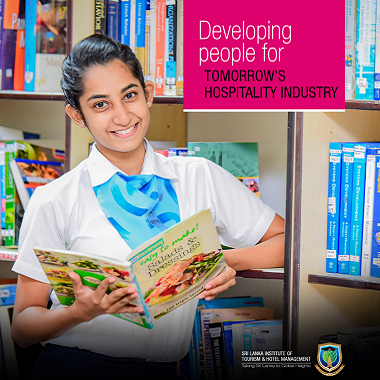 9
4. NETWORK/PARTNERSHIPS
Work closely with industry and other relevant stakeholders (national and international) in order to build up a strong network
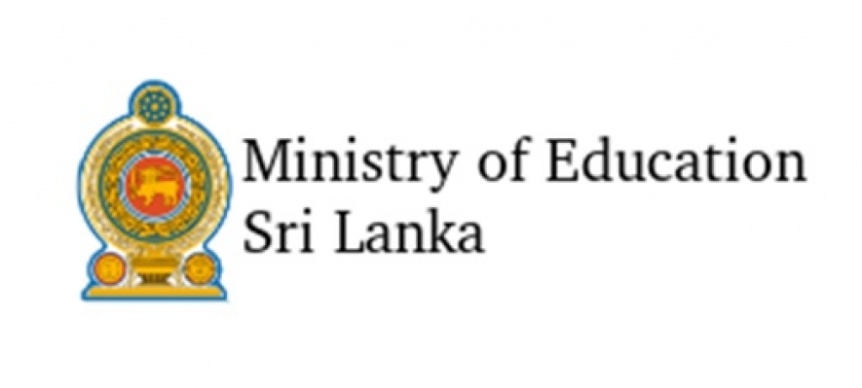 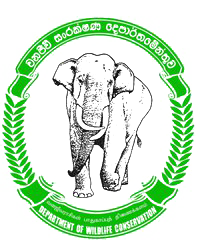 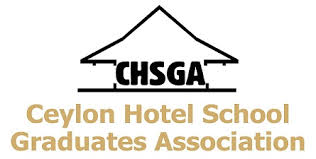 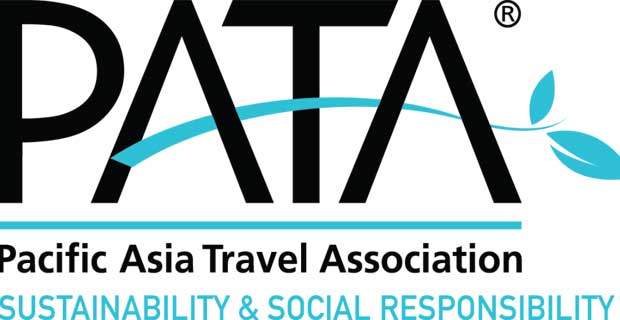 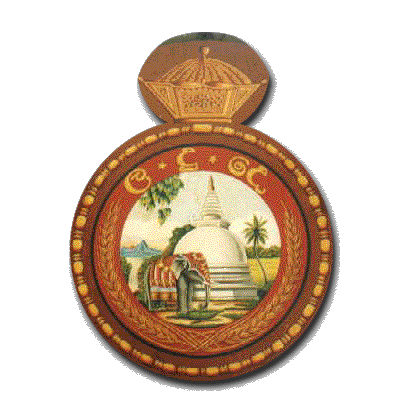 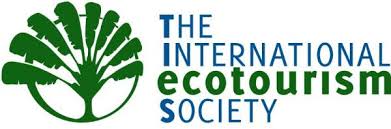 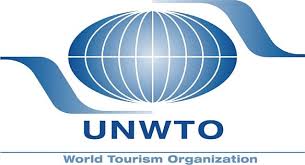 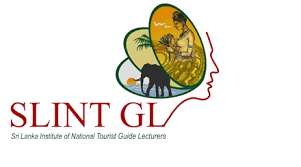 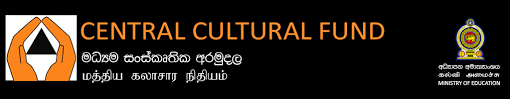 10
5. CSR and Sustainability
Establish a sustainable and responsible tourism approach in Sri Lanka for all 
CSR works for needy people
Environmental conservation projects
Code of Ethics in tourism
Clean and Green Campaigns
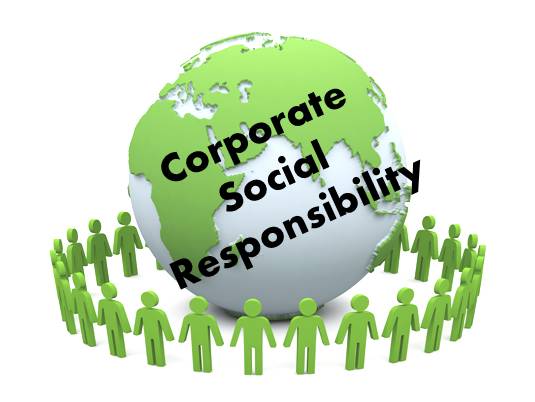 11
Structure of the Programme
Tourism Club
SLITHM- Colombo (Mother Club)
Formation of Tourism Clubs 
(Government & Int’l schools, Institutions, VTIs, Universities etc. )
Tourism
Clubs in
Provincial Colleges of SLITHM
Support of relevant stakeholders
12
Management of the Club
The Club is bound to the constitution of Tourism Club of SLITHM (will be published soon)
Internal and external memberships will be offered and all clubs need to be centralized to the mother club.
 
Executive Committee comprised with:
	- 	 Advisory Panel – 03 members 
	-	 President
	-	 Secretary 
	-	 Head – Financial Committee
	-	 Head - Operational committee
	-	 Head – Educational Committee
	-	 Head – Media Committee
	-	 Academic Staff – 03 members
	-	 Non-academic staff -03 members 

	Class Representatives  One member(student) from each academic Course : Craft level -03, 	 Certificate 	Level -04, Three year Diploma- 03, Inter/Advance- 	 01, Tourist Guides – 02, Pastry 	01 , Bakery -01 =  15 members 
Every three months time there will be a general meeting
13
Composition of the Executive Committee
14
04 sub Committees
15
Class/Course Representatives
Ex. Committee - 15 + members of 04 sub Committees -  08 + Course Representatives – 15 = 38 Full strength
16
Competition among all..
Can we develop a                 for Tourism Club?
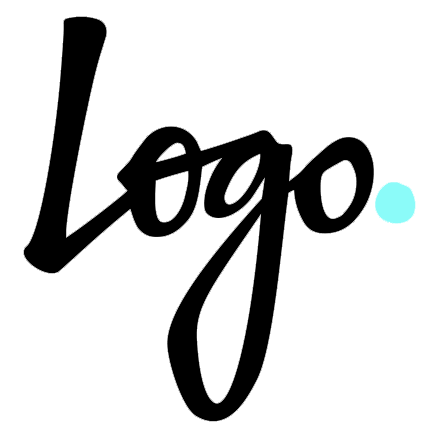 17
Media /Publicity
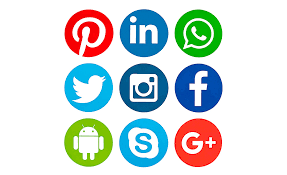 Web www.slithm.edu.lk
Face book 
SLITHM TALK 
Printed and electronic media etc.
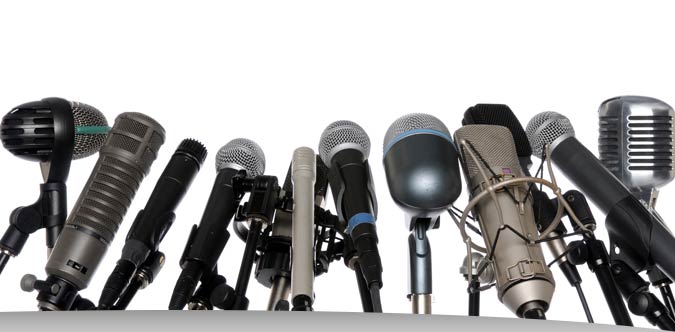 18
Achieving Sustainability thro’ tourism
19
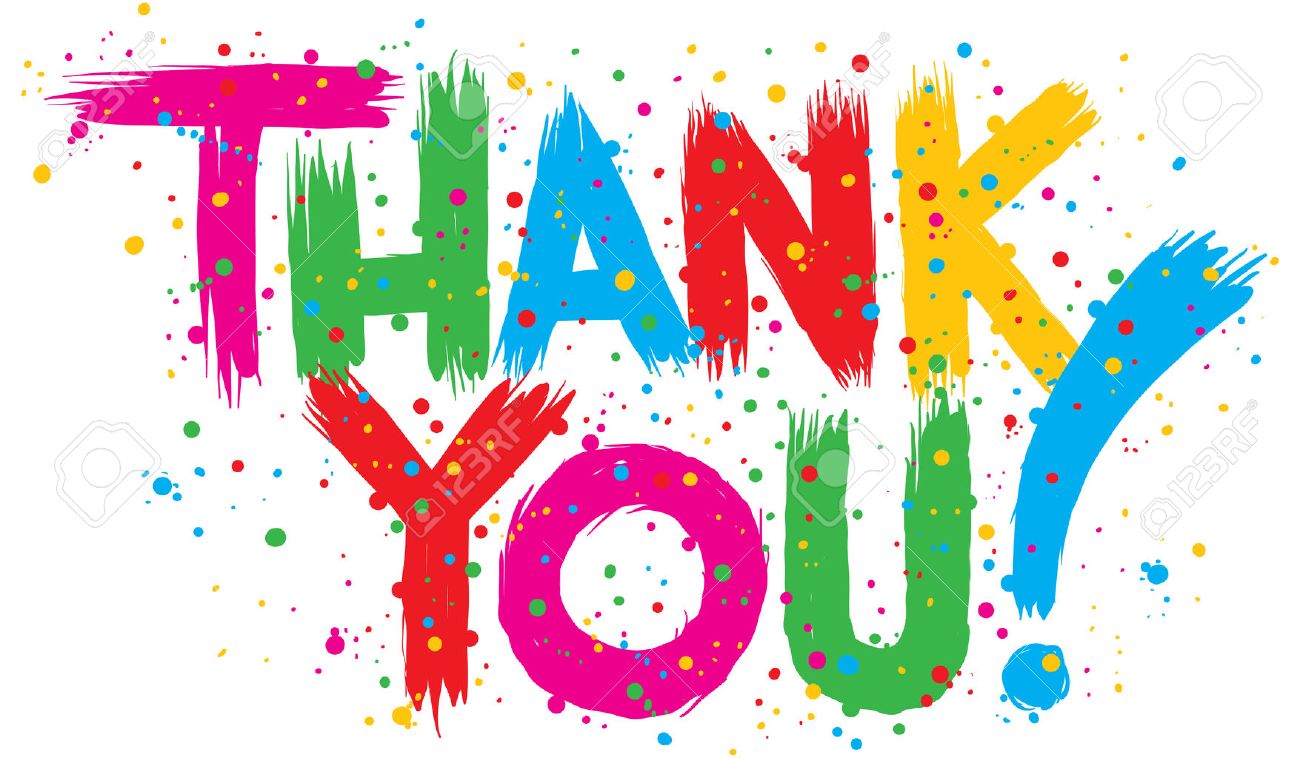 20